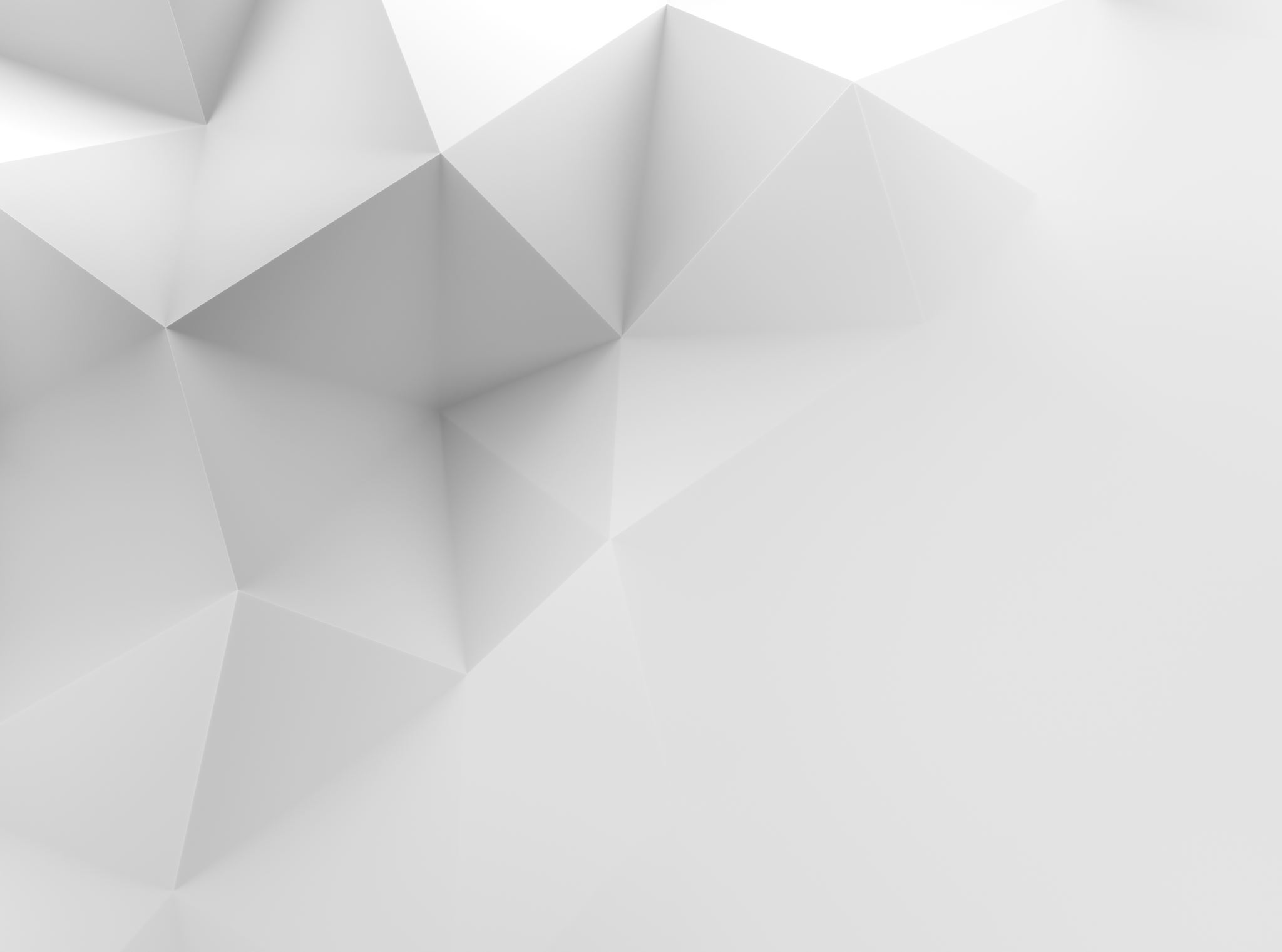 Sick Systems:What Happens When We Diagnose DEI As the Problem
Dr. Phoebe Jean-Pierre
Indiana University
[Speaker Notes: This paper is different from the usual work that I tend to do.
An early stage project, a lot is happening, a lot is changing

Interest in the language being used around DEI – separate paper. But how we talk about DEI is really interesting. Background in communication. How we frame things. The specific words and terminology we use.]
[Speaker Notes: It’s easy too say I don’t agree with DEI. It’s harder to say I don’t agree with “diversity, equity, and inclusion.” People are hiding behind the language—the acronym.
DEI is everywhere seeing a targeted concerted pushback against this idea.]
DEI Rollbacks (2025)
EO 14151 (January 2025)  

“Ending Radical and Wasteful Government DEI Programs And Preferencing”

Eliminated: federal DEI programs and initiatives – labeled them as “wasteful”
DEI Rollbacks (2025)
EO 14173 (January 2025) 

“Ending Illegal Discrimination and Restoring Merit-Based Opportunity”

This order revoked several previous executive orders that mandated non-discrimination and affirmative action by federal contractors

Effectively dismantled DEI efforts within federally funded programs
DEI Rollbacks (2025)
U.S. Department of Education has taken action to eliminate DEI initiatives

These steps include removing references to them in public facing communications and associated workforce programs

Schools are also feeling pressure from the U.S. Department of Education, which has advised cutting DEI programming, scholarships, and more.
DEI Rollbacks (2025)
The Equal Employment Opportunity Commission (EEOC) began scrutinizing DEI programs

EEOC asserted that certain practices may violate Title VII of the Civil Rights Act

Title VII of the Civil Rights Act of 1964 is a federal law that prohibits employment discrimination based on race, color, religion, sex, or national origin. 
Goal: to ensure equal opportunities in hiring, compensation, and other aspects of employment for individuals.
[Speaker Notes: Title VII of the Civil Rights Act of 1964 is a federal law that prohibits employment discrimination based on race, color, religion, sex, or national origin. It ensures equal opportunities in hiring, compensation, and other aspects of employment for individuals.]
Higher Education Response to Rollbacks
Massachusetts Institute of Technology (MIT)
Closed the Institute Community and Equity Office 
Marked an official end to DEI programs
MIT is shifting towards a merit-based admissions and hiring process.

University of Michigan
Shut down DEI programs and offices (Office of Diversity, Equity and Inclusion and Office for Health Equity and Inclusion)
The university cites pressure from the Trump administration and wanting to comply with federal directives
The Effects of DEI Rollbacks cannot be Contained.
[Speaker Notes: These rollbacks extend across society and affect a lot of people who did not even realize they were benefiting or a specific program or initiatives that supported them.

DEI influences healthcare, Education, Employment, Workplace environment, public sector and government, our legal and civil rights, and much more.]
DEI Rollbacks & Health
EDUCATE Act
Embracing Anti-Discrimination, Unbiased Curriculum, and Advancing Truth in Education

Introduced in Congress by Rep. Greg Murphy, MD (March 2024)  

The EDUCATE ACT and related policies target DEI in medical schools – in education, programming, and activities
[Speaker Notes: HR 3518]
EDUCATE Act
What’s at stake?

Patient safety, legal accountability, and healthcare equity

Rather than “Embracing Anti-Discrimination, Unbiased Curriculum, and Advancing Truth in Education”

The EDUCATE Act undermines the legal and ethical obligations of medical institutions to provide equitable care.

Long term it could lead to increased liability and regulatory challenges
The EDUCATE Act is not the end
The EDUCATE Act is not alone. 

Since 2022, there have been more than 30 bills and several executive orders across the U.S.

Targeting DEI funding, practices, and promotions at schools

At least 15 of these bills and orders have been signed into law
The EDUCATE Act is not the end
As of April 2025, these bills and orders have been signed into law in the following states:
[Speaker Notes: https://www.bestcolleges.com/news/anti-dei-legislation-tracker/]
What is the real problem?
DEI is not indoctrination.
Yet there is a clear movement to frame it as such.

The language being used around DEI is heavy.

The EDUCATE Act purports to advance the truth.
“Embracing Anti-Discrimination, Unbiased Curriculum, and Advancing Truth in Education”

Consider the titles of Trump EO’s:
“Ending Radical and Wasteful Government DEI Programs And Preferencing”
“Ending Illegal Discrimination and Restoring Merit-Based Opportunity”
What is DEI really?
Diversity Equity and Inclusion

DEI provides tools for identifying bias, improving communication, and reducing harm.

All of which are critical for better protecting patients and creating a safe healthcare system.

Rolling back DEI is dangerous as it ignores long term and systemic disparities in healthcare.
Why DEI matters in Medical Education
DEI improves diagnostic accuracy, patient outcomes, and cultural competence.

DEI also reduces health disparities.

Without DEI, vulnerable patients are more likely to be misdiagnosed or ignored.

Historical disparities (maternal mortality, female hysteria, pain dismissal) will continue to persist
[Speaker Notes: Cultural competence is the ability of providers and organizations to understand and effectively respond to the diverse cultural beliefs, practices, and preferences of patients]
Cost of DEI rollbacks
[Speaker Notes: The costs for these rollbacks extend across society


Rolling back DEI won’t come without costs]
Why Now?
Who benefits from removing DEI?

Who are we trying to help? Or not help?

What is the real harm in addressing equity?

How do we ensure that our systems aren’t built on exclusion?

Removing DEI does not automatically fix the ”problem.”
Questions
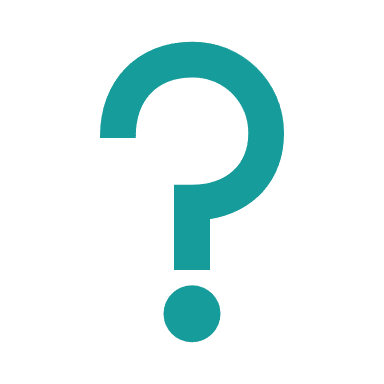 Relevant State Laws - Indiana
Indiana Senate Bill 289 (signed into law May 2025)

Bans DEI initiatives in state governments and public schools (including medical schools)

This bill was partially inspired by the experience of an applicant to medical school.

For this student, during the medical school process, he was being told to support or commit to an ideology (DEI) that he did not agree with or fully support.

Supporters for this bill argue that commitment to an ideology should not be part of the process.
[Speaker Notes: Challenges to DEI are not new.
And the EDUCATE Act is not a lone standing law.]
Indiana Senate Bill 289
Bill’s co-author is Senator Tyler Johnson 

Senator Johnson has said that discrimination in medical school caused the push to end DEI in school.

“I’ve had friends that have been asked to attest to ideology that they don’t agree with, that violates their conscience. I’ve had medical students who are no longer at the university because they have been pushed out of medicine, How is that a good thing?”
[Speaker Notes: Sources:
https://indianapublicmedia.org/news/med-schools-inspired-indianas-anti-dei-bill-doctors-students-say-they-value-diversity.php?utm_source=chatgpt.com]
Indiana Senate Bill 289
This bill was partially inspired by the experience of an applicant to medical school.


“He felt discriminated against, which obviously he was during the process. When you go through that process, and the process [is] manipulated in a way that you have to assert an ideology that you don’t agree with or you may not understand, and part of that process that’s wrong.”
[Speaker Notes: Sources:
https://indianapublicmedia.org/news/med-schools-inspired-indianas-anti-dei-bill-doctors-students-say-they-value-diversity.php?utm_source=chatgpt.com]
Indiana Senate Bill 289
Senator Johnson is only one side of this issue.

 Indiana University (IU) Medical students spoke out in support of diversity, equity, and inclusion.

“Doctors and students believe DEI is better for patients and education.”

“It’s hard to because we say DEI, but we need to understand wheat that means. It’s diversity, equity, and inclusion, right? There is no part of this that’s meant to exclude anybody. It’s in the name.”

“There’s a lot in this bill that’s worrying, but definitely having the government so involved in our curriculum and what we’re teaching worries me a lot.”
[Speaker Notes: Challenges to DEI are not new.
And the EDUCATE Act is not a lone standing law.]
Indiana Senate Bill 289
Where is this bill in the process?

Indiana Senate Bill 289 (signed into law May 2025)

This bill Bans DEI initiatives in state governments and public schools (including medical schools)
[Speaker Notes: Challenges to DEI are not new.
And the EDUCATE Act is not a lone standing law.]
DEI Gaps Cost Lives
Story of Kira Johnson – maternal mortality and racial bias
Legal Relevance
The EDUCATE Act is reshaping legal definitions of discrimination
What happens when anti-DEI rhetoric rewrites civil rights law?
Courts may soon need to weigh in on the legality of removing equity efforts?
Good Business Sense
DEI is not just a social good—it’s a business imperative
Diverse teams improve outcomes
Removing DEI creates financial and legal liabilities
DEI + Health Disparities
If DEI is removed, what tools are left to address health disparities?
Can we legally and ethically justify less training on bias and inclusion?
The attack on DEI is reflective of deeper systemic issues
The health of our most vulnerable populations (many of whom we’d think of as falling into this ‘DEI’ bucket) depends on how we respond